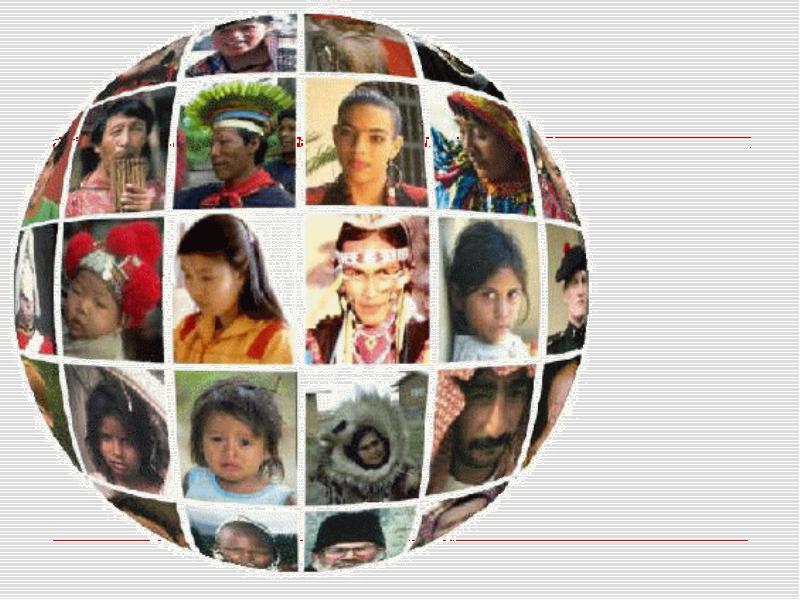 Расы и народы.
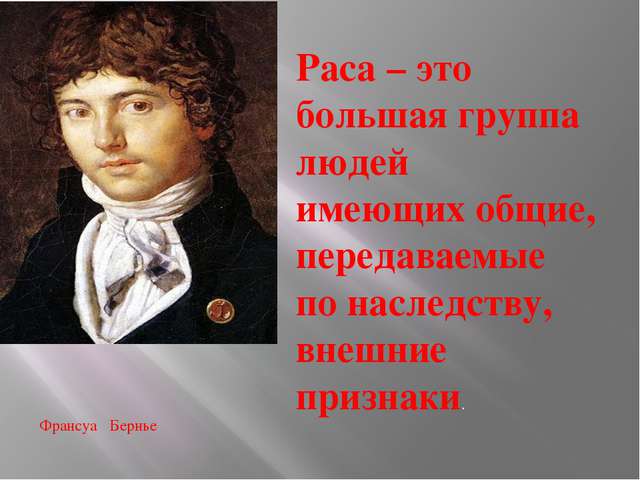 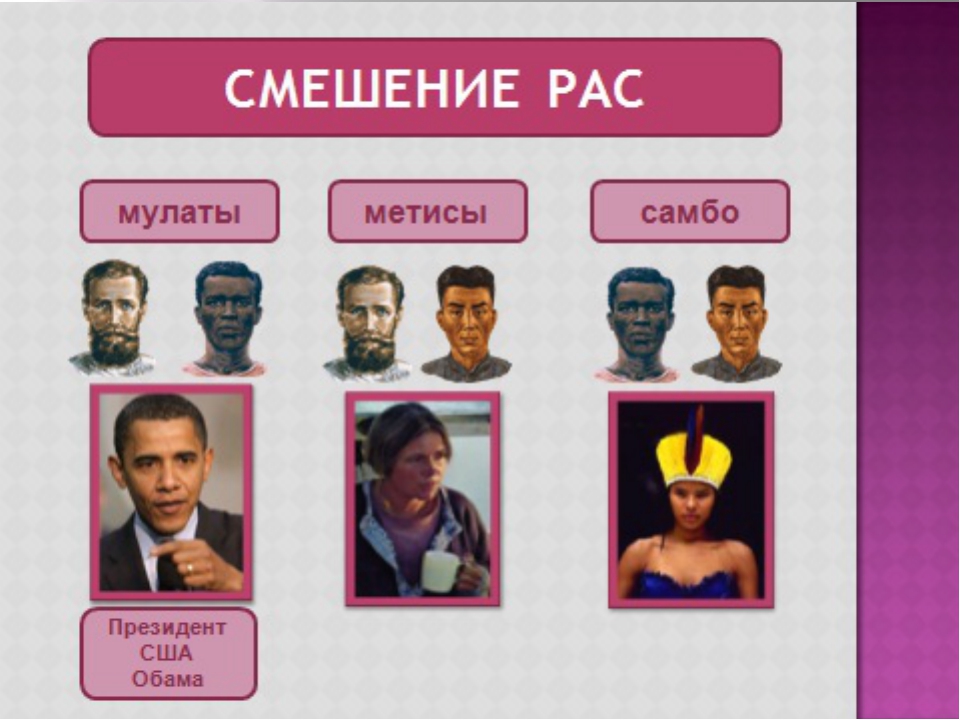 Теория о происхождении рас.
Несколько очагов зарождения человечества, которые передавались по наследству
Расовые различия связаны с приспособлением людей к различным природным условиям
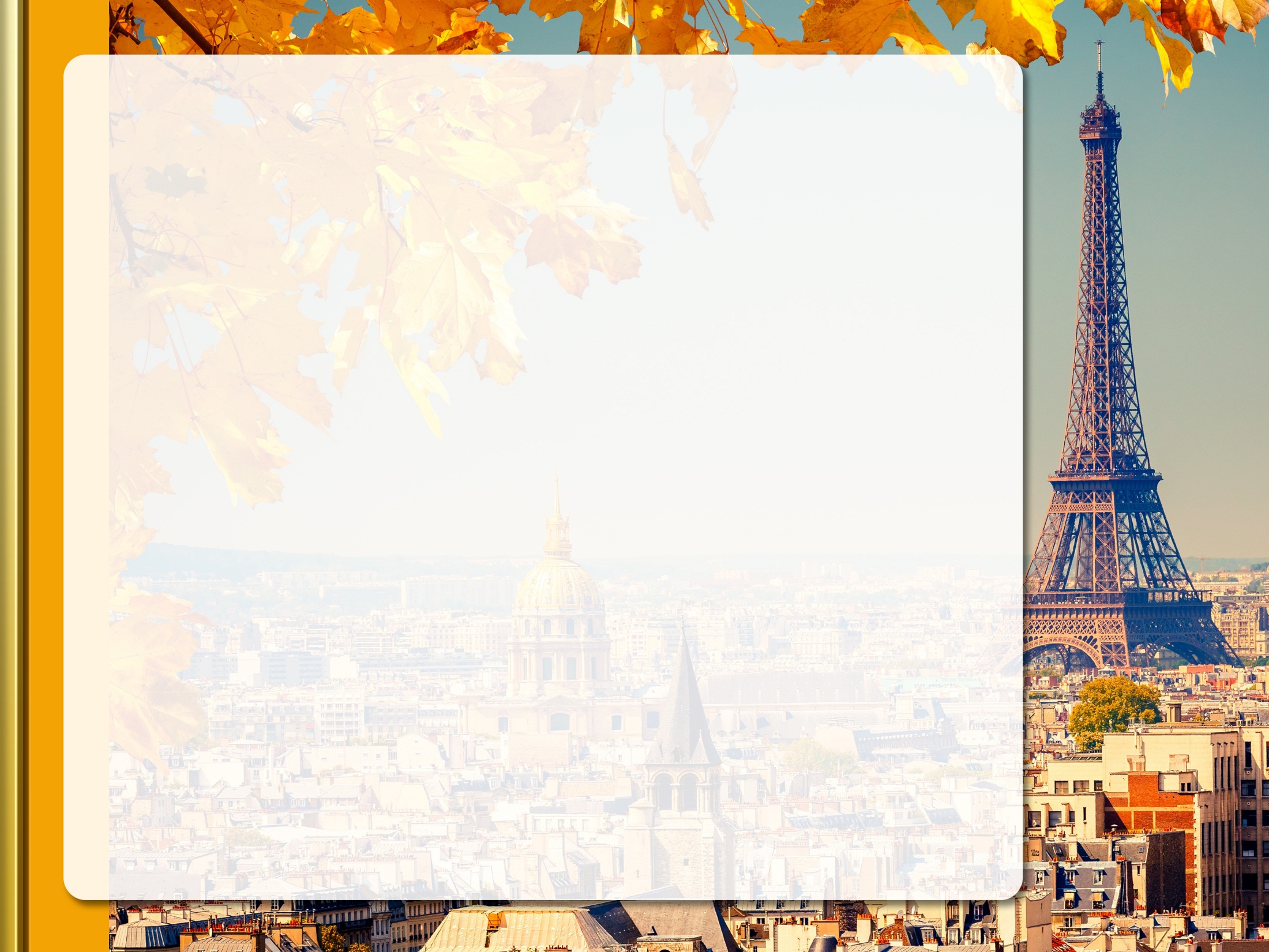 Какие города самые крупные?
В античной Европе – Рим
В средние века – Константинополь
В 19 в. – Лондон
В 20 в. – Нью – Йорк
В 1970-е гг. – Токио – самый крупный по численности город мира.
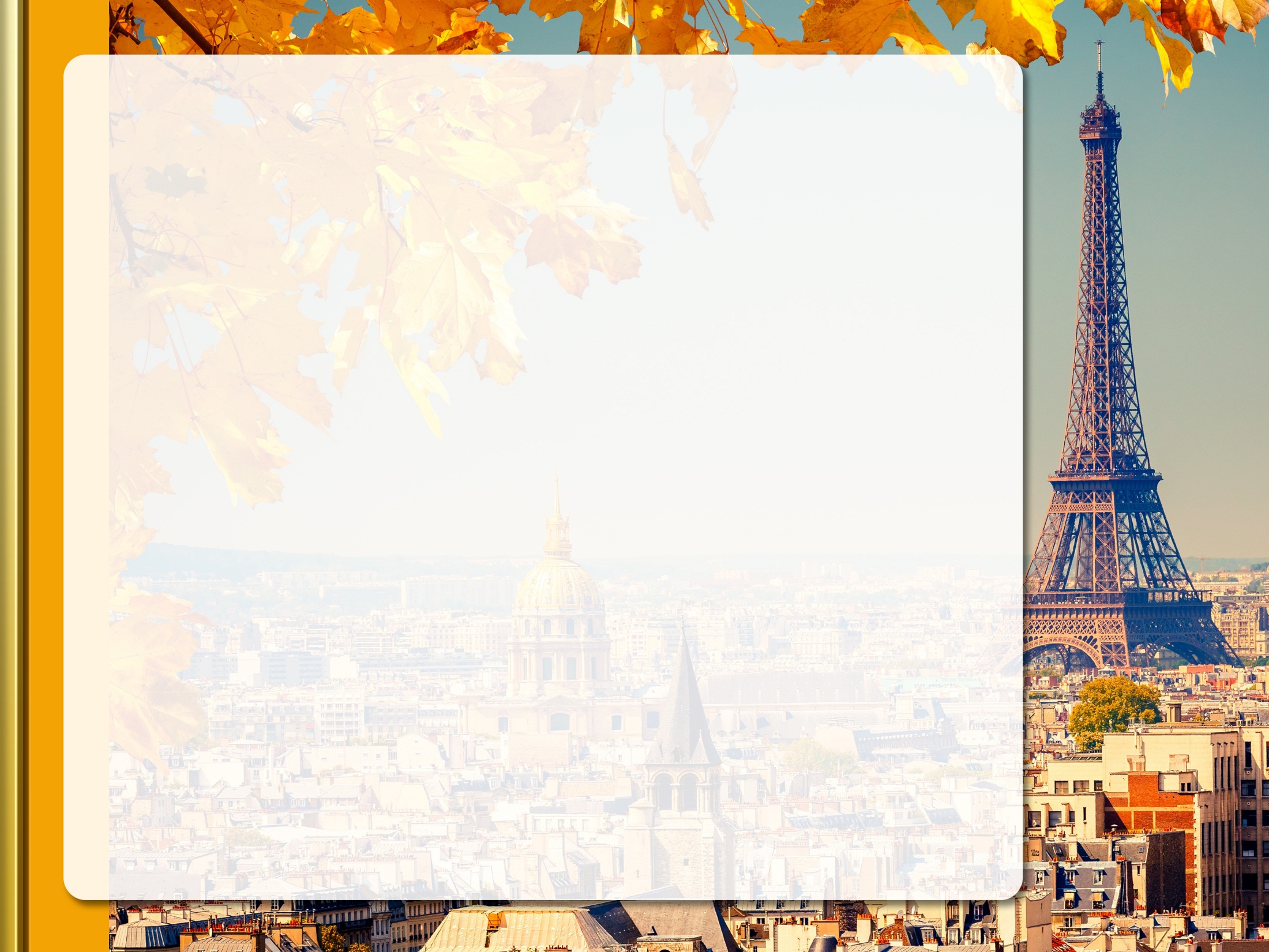 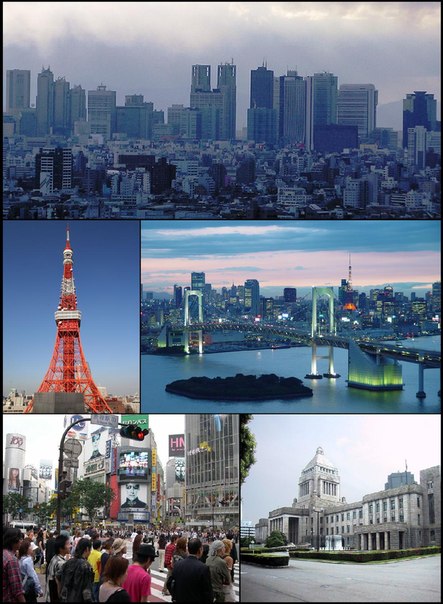 Какие города самые крупные?
Самая крупная агломерация сложилась вокруг города Токио (более 35 млн. чел.)
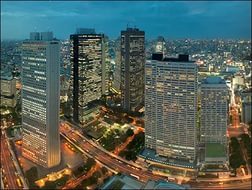 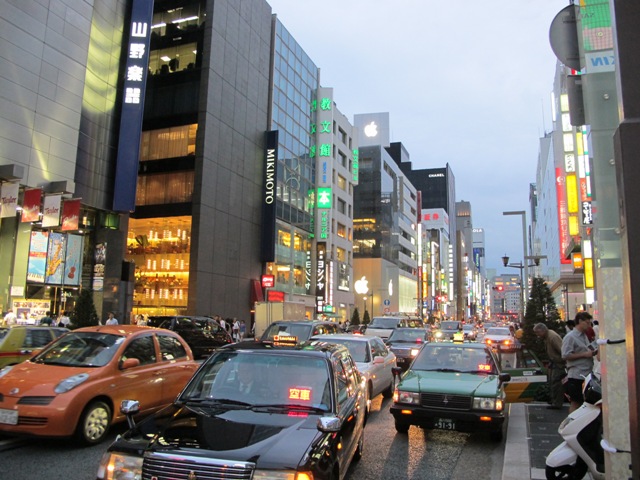 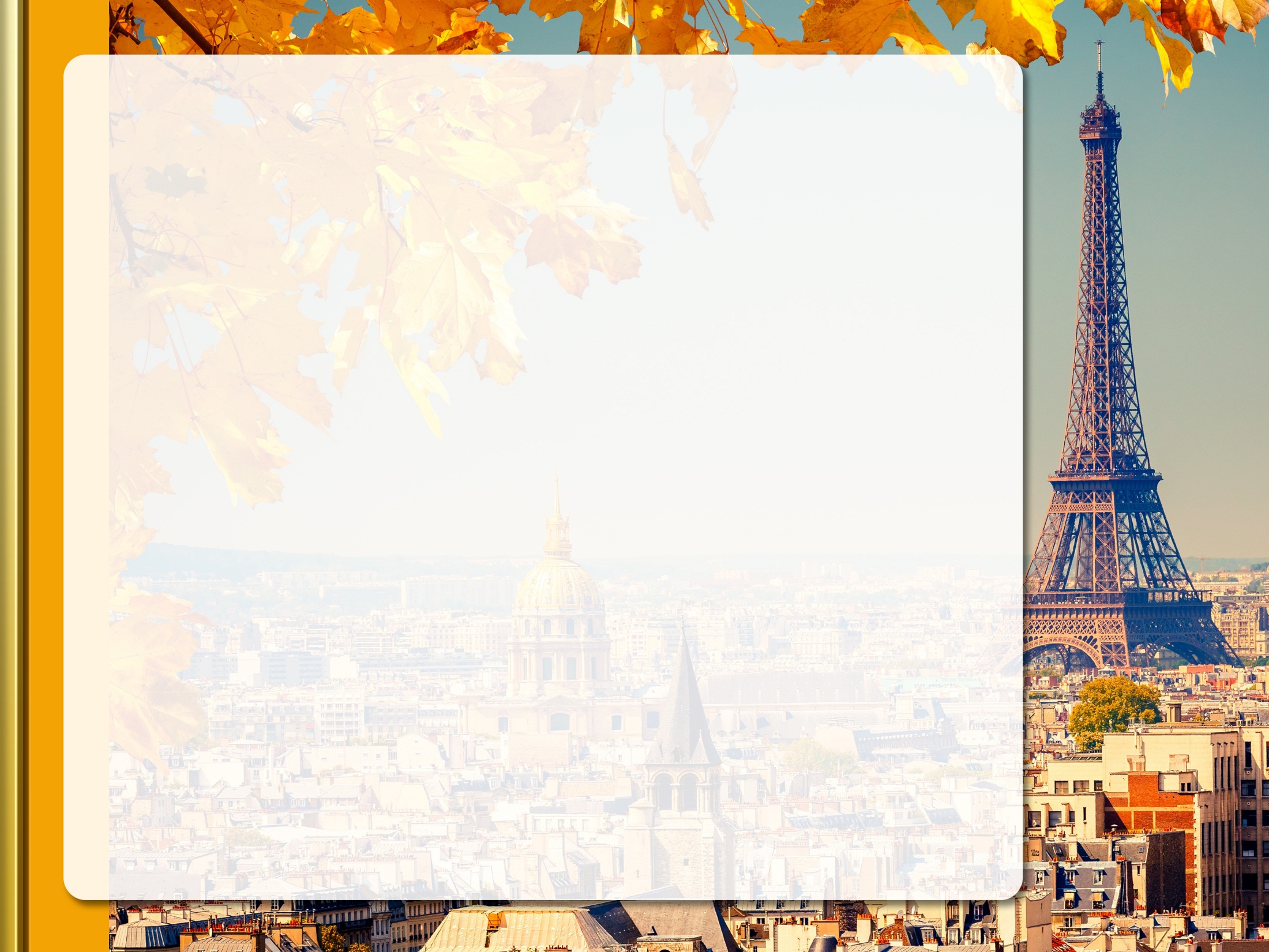 Какие города самые крупные?
Крупнейшие города мира: Сан – Паулу, Мехико, Нью – Йорк, Сеул, Мумбай (Бомбей) и Лагос (Негерия). В России – Москва (более 10 млн. жителей).